Vega Charts with Dyalog
Rich Park
Grammar of Graphics
Wilkinson, Leland. The grammar of graphics. Springer Berlin Heidelberg, 2012.

Many graphics libraries implement specific and opaque chart types

How would a more formal specification of graphics work?
Grammar of Graphics
Vega
A visualisation grammar
Specify data as a table
Scale functions create the "graph"
Axes visualise scales using ticks, grid lines…
Mark properties (x, y, size…) are mapped to scales
Signals are dynamic variables used for interaction
{
  "$schema": "https://vega.github.io/schema/vega/v5.json",
  "width": 400,
  "height": 200,
  "padding": 5,

  "data": [
    {
      "name": "table",
      "values": [
        {"category": "A", "amount": 28},
        {"category": "B", "amount": 55},
        {"category": "C", "amount": 43},
        {"category": "D", "amount": 91},
        {"category": "E", "amount": 81},
        {"category": "F", "amount": 53},
        {"category": "G", "amount": 19},
        {"category": "H", "amount": 87}
      ]
    }
  ],

  "signals": [
    {
      "name": "tooltip",
      "value": {},
      "on": [
        {"events": "rect:mouseover", "update": "datum"},
        {"events": "rect:mouseout",  "update": "{}"}
      ]
    }
  ],

  "scales": [
    {
      "name": "xscale",
      "type": "band",
      "domain": {"data": "table", "field": "category"},
      "range": "width",
      "padding": 0.05,
      "round": true
    },
    {
      "name": "yscale",
      "domain": {"data": "table", "field": "amount"},
      "nice": true,
      "range": "height"
    }
  ],

  "axes": [
    { "orient": "bottom", "scale": "xscale" },
    { "orient": "left", "scale": "yscale" }
  ],

  "marks": [
    {
      "type": "rect",
      "from": {"data":"table"},
      "encode": {
        "enter": {
          "x": {"scale": "xscale", "field": "category"},
          "width": {"scale": "xscale", "band": 1},
          "y": {"scale": "yscale", "field": "amount"},
          "y2": {"scale": "yscale", "value": 0}
        },
        "update": {
          "fill": {"value": "steelblue"}
        },
        "hover": {
          "fill": {"value": "red"}
        }
      }
    },
    {
      "type": "text",
      "encode": {
        "enter": {
          "align": {"value": "center"},
          "baseline": {"value": "bottom"},
          "fill": {"value": "#333"}
        },
        "update": {
          "x": {"scale": "xscale", "signal": "tooltip.category", "band": 0.5},
          "y": {"scale": "yscale", "signal": "tooltip.amount", "offset": -2},
          "text": {"signal": "tooltip.amount"},
          "fillOpacity": [
            {"test": "isNaN(tooltip.amount)", "value": 0},
            {"value": 1}
          ]
        }
      }
    }
  ]
}
{
  "$schema": "https://vega.github.io/schema/vega/v5.json",
  "width": 400,
  "height": 200,
  "padding": 5,

  "data": [
    {
      "name": "table",
      "values": [
        {"category": "A", "amount": 28},
        {"category": "B", "amount": 55},
        {"category": "C", "amount": 43},
        {"category": "D", "amount": 91},
        {"category": "E", "amount": 81},
        {"category": "F", "amount": 53},
        {"category": "G", "amount": 19},
        {"category": "H", "amount": 87}
      ]
    }
  ],

  "signals": [
    {
      "name": "tooltip",
      "value": {},
      "on": [
        {"events": "rect:mouseover", "update": "datum"},
        {"events": "rect:mouseout",  "update": "{}"}
      ]
    }
  ],

  "scales": [
    {
      "name": "xscale",
      "type": "band",
      "domain": {"data": "table", "field": "category"},
      "range": "width",
      "padding": 0.05,
      "round": true
    },
    {
      "name": "yscale",
      "domain": {"data": "table", "field": "amount"},
      "nice": true,
      "range": "height"
    }
  ],

  "axes": [
    { "orient": "bottom", "scale": "xscale" },
    { "orient": "left", "scale": "yscale" }
  ],

  "marks": [
    {
      "type": "rect",
      "from": {"data":"table"},
      "encode": {
        "enter": {
          "x": {"scale": "xscale", "field": "category"},
          "width": {"scale": "xscale", "band": 1},
          "y": {"scale": "yscale", "field": "amount"},
          "y2": {"scale": "yscale", "value": 0}
        },
        "update": {
          "fill": {"value": "steelblue"}
        },
        "hover": {
          "fill": {"value": "red"}
        }
      }
    },
    {
      "type": "text",
      "encode": {
        "enter": {
          "align": {"value": "center"},
          "baseline": {"value": "bottom"},
          "fill": {"value": "#333"}
        },
        "update": {
          "x": {"scale": "xscale", "signal": "tooltip.category", "band": 0.5},
          "y": {"scale": "yscale", "signal": "tooltip.amount", "offset": -2},
          "text": {"signal": "tooltip.amount"},
          "fillOpacity": [
            {"test": "isNaN(tooltip.amount)", "value": 0},
            {"value": 1}
          ]
        }
      }
    }
  ]
}
Dyalog Vega
Specifications are expressed in JSON

Vega ← ⎕JSON
Dyalog Vega
Any Questions?
Dyalog Vega
Any Questions¿
Vega-Lite
A high-level grammar of interactive graphics

Vega-Lite → Vega → D3 → JavaScript
Vega-Lite
Map data onto graphical marks
Mark types (point, line, bar, arc…)
Encoding channels (x, y, color, size…)
Transform data
Aggregate, filter, pivot, stack…
Compose charts
Repeat, Facet, Vconcat, Hconcat…
Vega-Lite
{
  "data": {
    "values": [ {"category": "A", "value": 10},
                       {"category": "B", "value": 20},
                       {"category": "C", "value": 30}
                     ]
  },
  "encoding": {
    "x": {
      "field": "category",   "type": "nominal"
    },
    "y": {
      "field": "value",   "type": "quantitative"
    }
  },
  "mark": "bar",
  "$schema": "https://vega.github.io/schema/vega-lite/v5.json"
}
Specifications are expressed in JSON
Dyalog Interface to Vega-Lite
Data from APL tables
Convert JSON text ←→ namespace
Functions to set parameters
Pre-made chart functions – just add data!
HTMLRenderer
Preview
Render as PNG / SVG
Data
Data
Tables & Data Types
┌────┬───────────────┬─────────┬────────┐
│Year│Farm           │Variety  │Yield   │
├────┼───────────────┼─────────┼────────┤
│1931│University Farm│Manchuria│27      │
├────┼───────────────┼─────────┼────────┤
│1931│Waseca         │Manchuria│48.86667│
├────┼───────────────┼─────────┼────────┤
│1931│Morris         │Manchuria│27.43334│
├────┼───────────────┼─────────┼────────┤
│1931│Crookston      │Manchuria│39.93333│
├────┼───────────────┼─────────┼────────┤
│1931│Grand Rapids   │Manchuria│32.96667│
·········································
Data
Tables & Data Types
┌────┬───────────────┬─────────┬────────┐
│Year│Farm           │Variety  │Yield   │
├────┼───────────────┼─────────┼────────┤
│1931│University Farm│Manchuria│27      │
├────┼───────────────┼─────────┼────────┤
│1931│Waseca         │Manchuria│48.86667│
├────┼───────────────┼─────────┼────────┤
│1931│Morris         │Manchuria│27.43334│
├────┼───────────────┼─────────┼────────┤
│1931│Crookston      │Manchuria│39.93333│
├────┼───────────────┼─────────┼────────┤
│1931│Grand Rapids   │Manchuria│32.96667│
·········································
quantitative, nominal, ordinal, temporal, geojson
Data
Long vs. Wide form data
┌───────────────┬───────┬───────┐
│Farm           │1931   │1932   │
├───────────────┼───────┼───────┤
│University Farm│ 358.27│ 295.07│
├───────────────┼───────┼───────┤
│Waseca         │ 543.47│ 418.70│
├───────────────┼───────┼───────┤
│Morris         │ 292.87│ 415.13│
├───────────────┼───────┼───────┤
│Crookston      │ 436.60│ 311.80│
├───────────────┼───────┼───────┤
│Grand Rapids   │ 290.53│ 208.10│
├───────────────┼───────┼───────┤
│Duluth         │ 302.93│ 257.00│
└───────────────┴───────┴───────┘
┌────┬───────────────┬───────────┐
│Year│Farm           │Total yield│
├────┼───────────────┼───────────┤
│1931│University Farm│358.27     │
├────┼───────────────┼───────────┤
│1931│Waseca         │543.47     │
├────┼───────────────┼───────────┤
│1931│Morris         │292.87     │
├────┼───────────────┼───────────┤
│1931│Crookston      │436.60     │
├────┼───────────────┼───────────┤
│1931│Grand Rapids   │290.53     │
··································
Data
data
A  B  C
X  5  0
Y 10 90
Z 20 50
data ⎕CSV ''
A,B,C
X,5,0
Y,10,90
Z,20,50
Data
iv
┌───────────────────┬───────┐
│┌─┬───────┬───────┐│┌─┬─┬─┐│
││X│5 10 20│0 90 50│││A│B│C││
││Y│       │       ││└─┴─┴─┘│
││Z│       │       ││       │
│└─┴───────┴───────┘│       │
└───────────────────┴───────┘
iv ⎕CSV ''
A,B,C
X,5,0
Y,10,90
Z,20,50
Quick Chart functions
Create common chart types from specific data format
Bar
Line
Scatter
Pie
Chart.Bar
Default encoding
Chart.Bar
Default encoding

      ⎕←data←'AB'⍪'XYZ',⍪5 10 20
A  B
X  5
Y 10
Z 20
Chart.Bar
Default encoding

      ⎕←data←'AB'⍪'XYZ',⍪5 10 20
A  B
X  5
Y 10
Z 20
      View Chart.Bar data
Chart.Bar
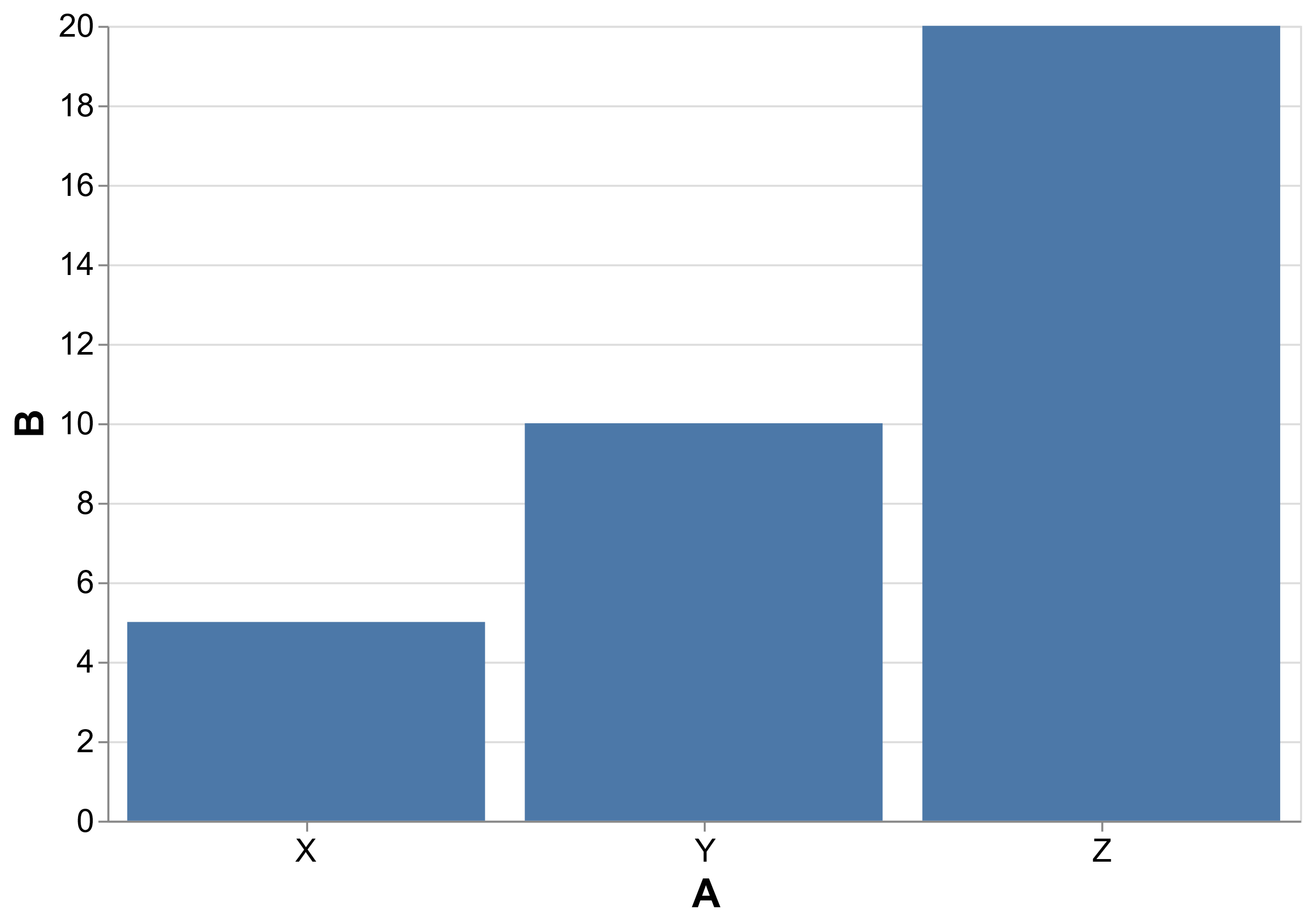 Default encoding

      ⎕←data←'AB'⍪'XYZ',⍪5 10 20
A  B
X  5
Y 10
Z 20
      View Chart.Bar data
Chart.Bar
Default encoding

      data,←'C' 0 90 50
      data
A  B  C
X  5  0
Y 10 90
Z 20 50
      View Chart.Bar data
Chart.Bar
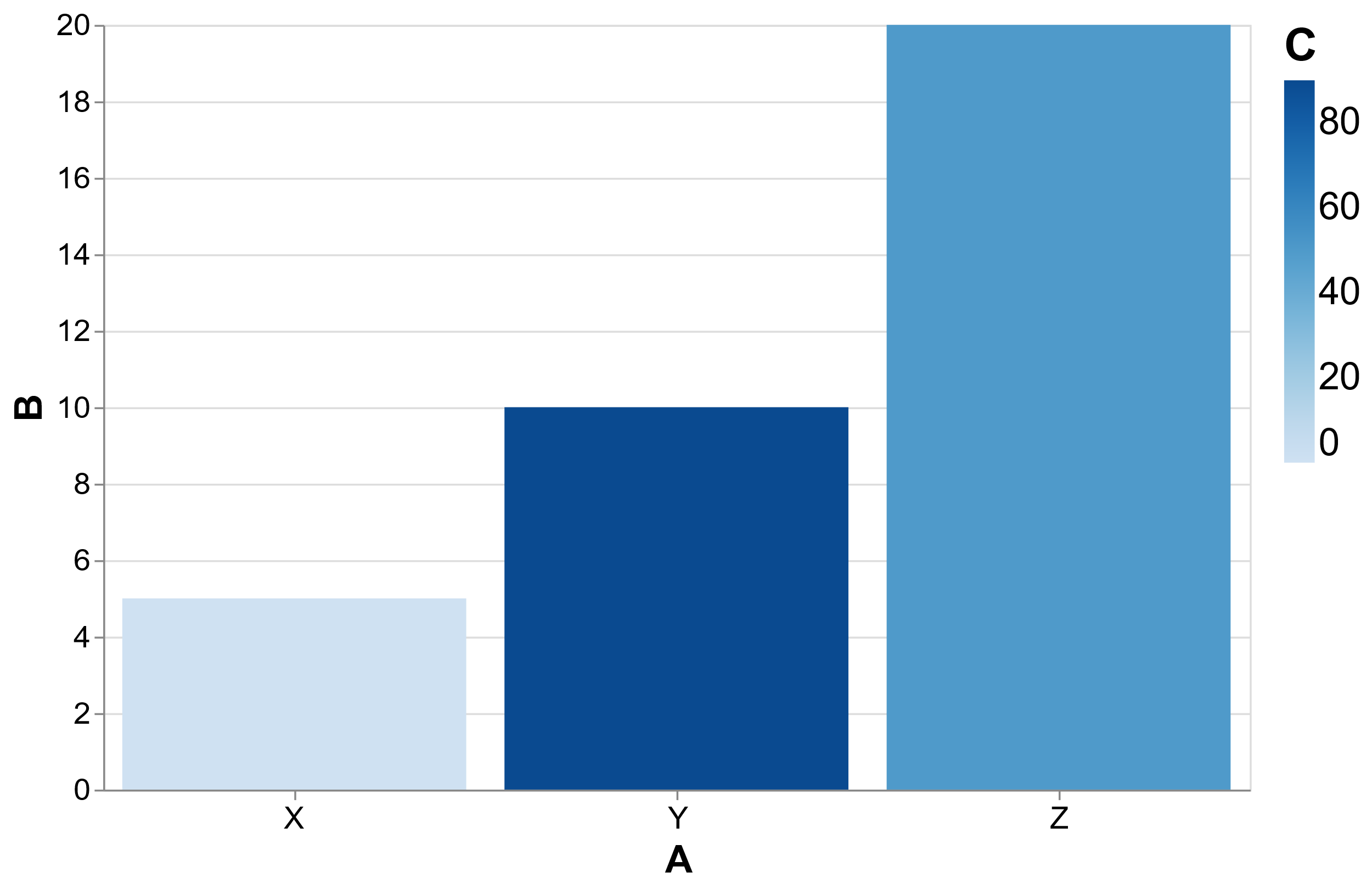 Default encoding

      data,←'C' 0 90 50
      data
A  B  C
X  5  0
Y 10 90
Z 20 50
      View Chart.Bar data
Chart.Bar
Bar←{
     ##.Spec.(Encode'bar'Mark Chart)⍵
 }
Chart.Line
x ← (÷×(○2×⍳)) 1000
      y ← 1○x

View Chart.Line 'x' 'sine'⍪x,⍪y
Chart.Line
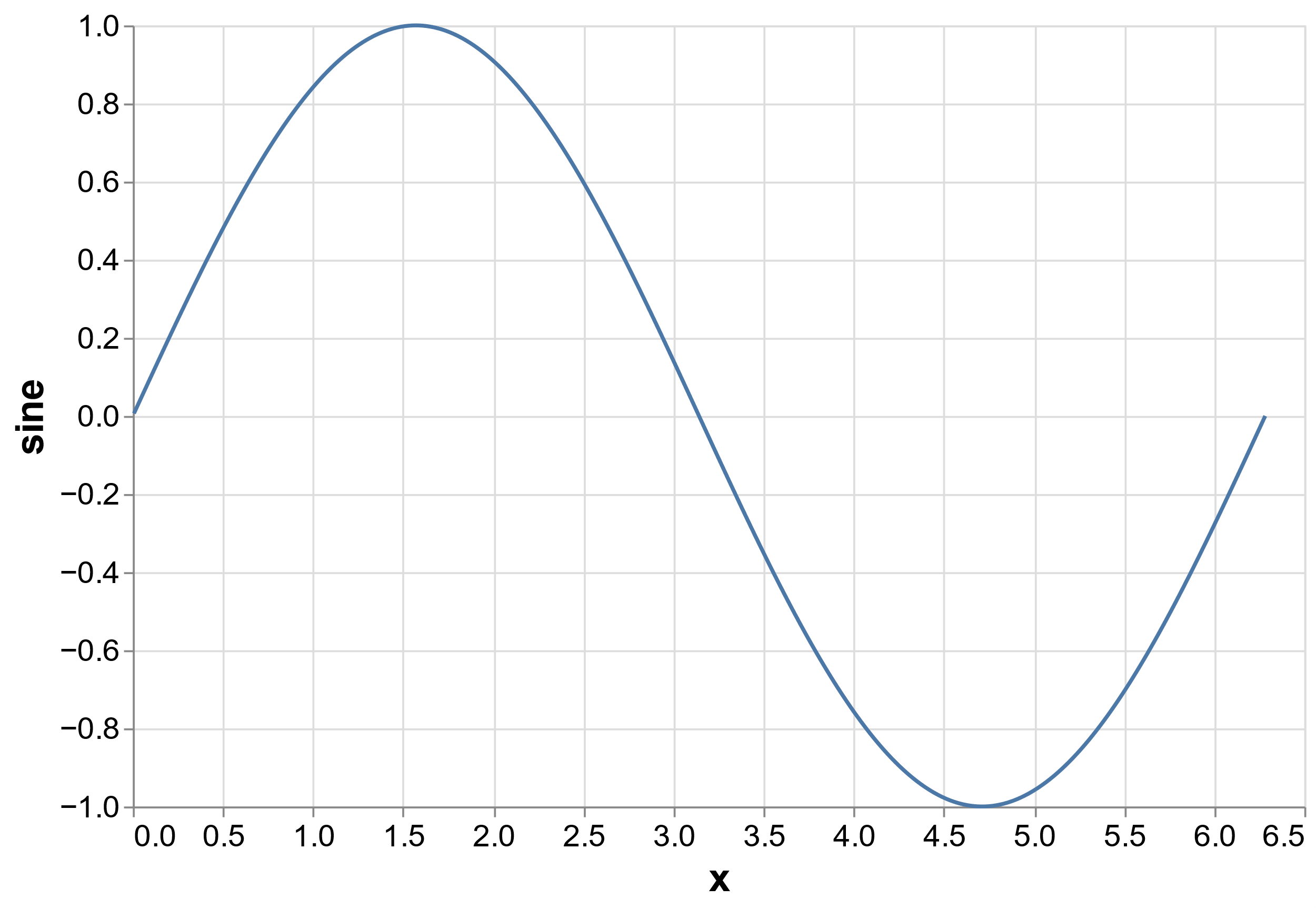 x ← (÷×(○2×⍳)) 1000
      y ← 1○x

View Chart.Line 'x' 'sine'⍪x,⍪y
Chart.Line
x ← (÷×(○2×⍳)) 1000
      y ← ⍉ 1 2 ∘.○ x
      data ← 'x' 'sine' 'cos'⍪x,y
Chart.Line
┌──────────────┬────────────────┬────────────────┐
│x             │sine            │cos             │
├──────────────┼────────────────┼────────────────┤
│0.006283185307│0.006283143966  │0.9999802609    │
├──────────────┼────────────────┼────────────────┤
│0.01256637061 │0.01256603988   │0.9999210442    │
├──────────────┼────────────────┼────────────────┤
│0.01884955592 │0.01884843972   │0.9998223524    │
├──────────────┼────────────────┼────────────────┤
│0.02513274123 │0.02513009544   │0.9996841893    │
├──────────────┼────────────────┼────────────────┤
│0.03141592654 │0.03141075908   │0.9995065604    │
··················································
x ← (÷×(○2×⍳)) 1000
      y ← ⍉ 1 2 ∘.○ x
      data ← 'x' 'sine' 'cos'⍪x,y
Chart.Line
x ← (÷×(○2×⍳)) 1000
      y ← ⍉ 1 2 ∘.○ x
      data ← 'x' 'sine' 'cos'⍪x,y
      Transform.Stack data
Chart.Line
┌──────────────┬────────────────┬────────┐
│x             │y               │function│
├──────────────┼────────────────┼────────┤
│0.006283185307│0.006283143966  │sine    │
├──────────────┼────────────────┼────────┤
│0.01256637061 │0.01256603988   │sine    │
├──────────────┼────────────────┼────────┤
│0.01884955592 │0.01884843972   │sine    │
├──────────────┼────────────────┼────────┤
│0.02513274123 │0.02513009544   │sine    │
├──────────────┼────────────────┼────────┤
│0.03141592654 │0.03141075908   │sine    │
··········································
├──────────────┼────────────────┼────────┤
│6.283185307   │1               │cos     │
└──────────────┴────────────────┴────────┘
x ← (÷×(○2×⍳)) 1000
      y ← ⍉ 1 2 ∘.○ x
      data ← 'x' 'sine' 'cos'⍪x,y
      Transform.Stack data
Chart.Line
x ← (÷×(○2×⍳)) 1000
      y ← ⍉ 1 2 ∘.○ x
      data ← 'x' 'sine' 'cos'⍪x,y
                      Transform.Stack data
Chart.Line
x ← (÷×(○2×⍳)) 1000
      y ← ⍉ 1 2 ∘.○ x
      data ← 'x' 'sine' 'cos'⍪x,y
      View Chart.Line Transform.Stack data
Chart.Line
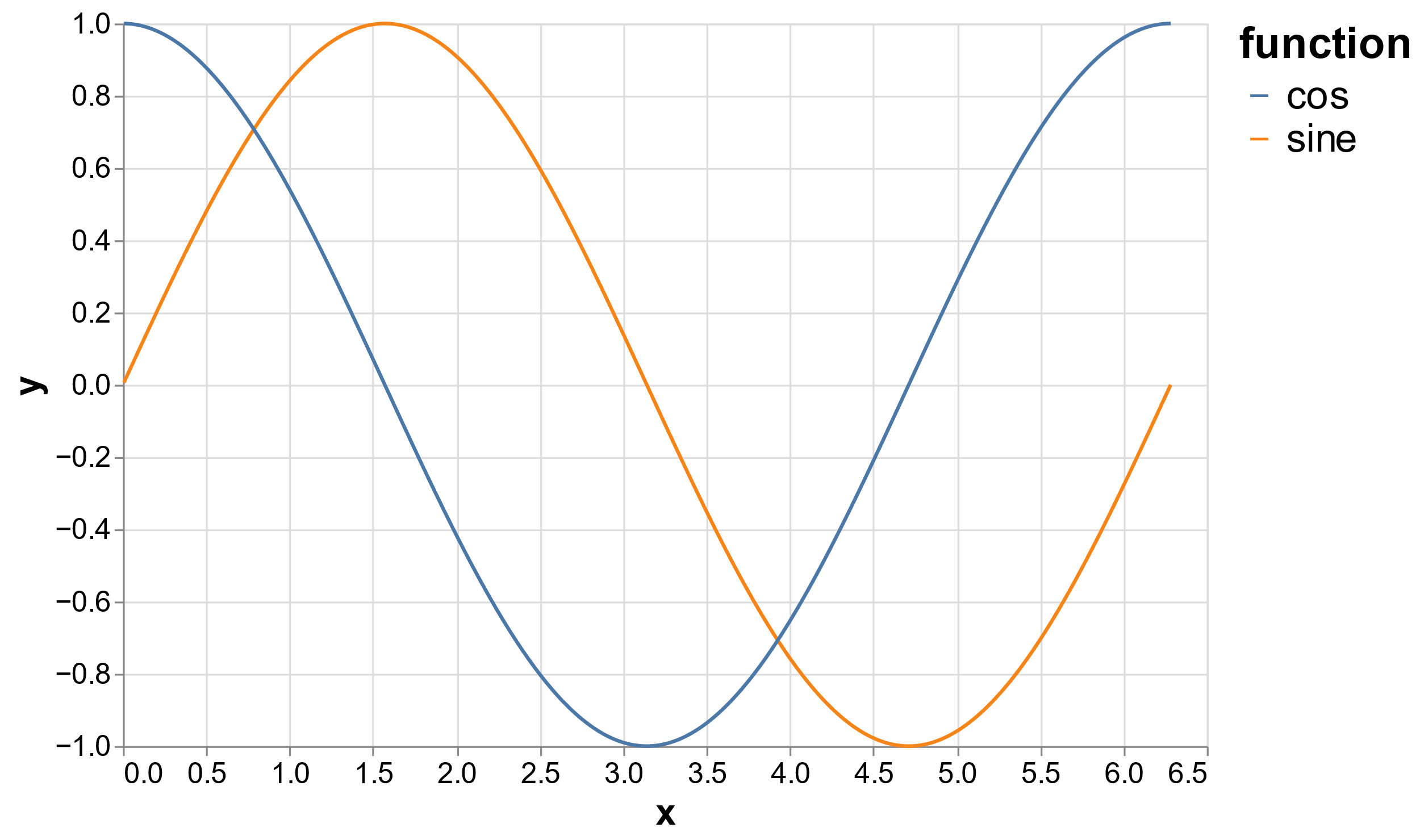 x ← (÷×(○2×⍳)) 1000
      y ← ⍉ 1 2 ∘.○ x
      data ← 'x' 'sine' 'cos'⍪x,y
      View Chart.Line Transform.Stack data
Chart.Line
Line←{
     ##.Spec.(Encode'line'Mark Chart)⍵
 }
Chart.Scatter
Scatter←{
     ##.Spec.(Encode'point'Mark Chart)⍵
 }
Chart.Scatter
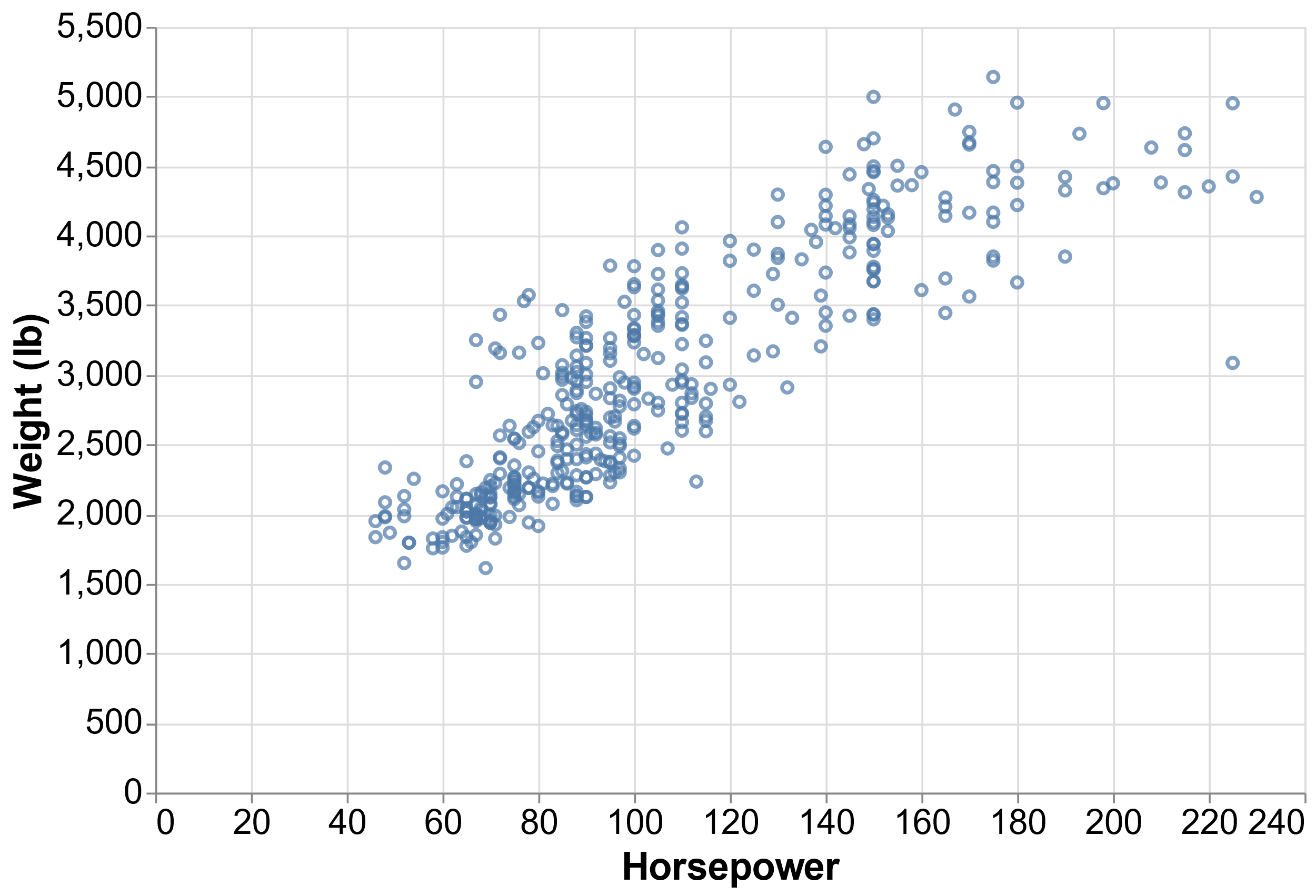 Scatter←{
     ##.Spec.(Encode'point'Mark Chart)⍵
 }
Chart.Pie
Pie←{
     ##.Spec.(Encode'arc'Mark Chart)⍵
 }
Chart.Pie
total ← barley[;2],∘(+⌿)⌸barley[;4]
┌────┬───────────────┬─────────┬────────┐
│Year│Farm           │Variety  │Yield   │
├────┼───────────────┼─────────┼────────┤
│1931│University Farm│Manchuria│27      │
├────┼───────────────┼─────────┼────────┤
│1931│Waseca         │Manchuria│48.86667│
├────┼───────────────┼─────────┼────────┤
│1931│Morris         │Manchuria│27.43334│
├────┼───────────────┼─────────┼────────┤
│1931│Crookston      │Manchuria│39.93333│
├────┼───────────────┼─────────┼────────┤
│1931│Grand Rapids   │Manchuria│32.96667│
·········································
Chart.Pie
┌───────────────┬─────────┐
│Farm           │Yield    │
├───────────────┼─────────┤
│University Farm│653.33335│
├───────────────┼─────────┤
│Waseca         │962.16663│
├───────────────┼─────────┤
│Morris         │708.00001│
├───────────────┼─────────┤
│Crookston      │748.39997│
├───────────────┼─────────┤
│Grand Rapids   │498.63334│
├───────────────┼─────────┤
│Duluth         │559.93334│
└───────────────┴─────────┘
total ← barley[;2],∘(+⌿)⌸barley[;4]
Chart.Pie
┌───────────────┬─────────┐
│Farm           │Yield    │
├───────────────┼─────────┤
│University Farm│653.33335│
├───────────────┼─────────┤
│Waseca         │962.16663│
├───────────────┼─────────┤
│Morris         │708.00001│
├───────────────┼─────────┤
│Crookston      │748.39997│
├───────────────┼─────────┤
│Grand Rapids   │498.63334│
├───────────────┼─────────┤
│Duluth         │559.93334│
└───────────────┴─────────┘
total ← barley[;2],∘(+⌿)⌸barley[;4]
View Chart.Pie total
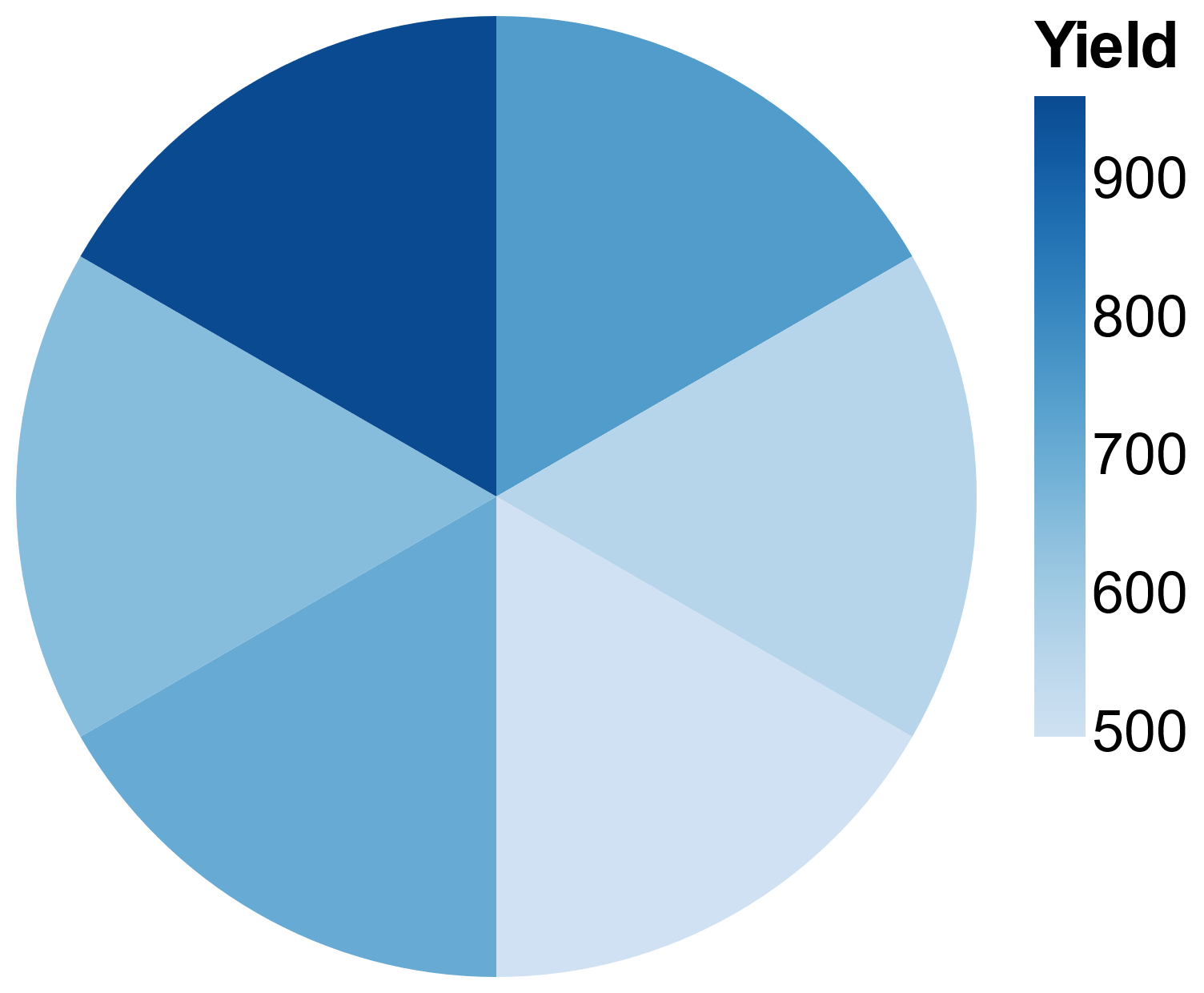 Chart.Pie
┌───────────────┬─────────┐
│Farm           │Yield    │
├───────────────┼─────────┤
│University Farm│653.33335│
├───────────────┼─────────┤
│Waseca         │962.16663│
├───────────────┼─────────┤
│Morris         │708.00001│
├───────────────┼─────────┤
│Crookston      │748.39997│
├───────────────┼─────────┤
│Grand Rapids   │498.63334│
├───────────────┼─────────┤
│Duluth         │559.93334│
└───────────────┴─────────┘
total ← barley[;2],∘(+⌿)⌸barley[;4]
View Chart.Pie ⌽total
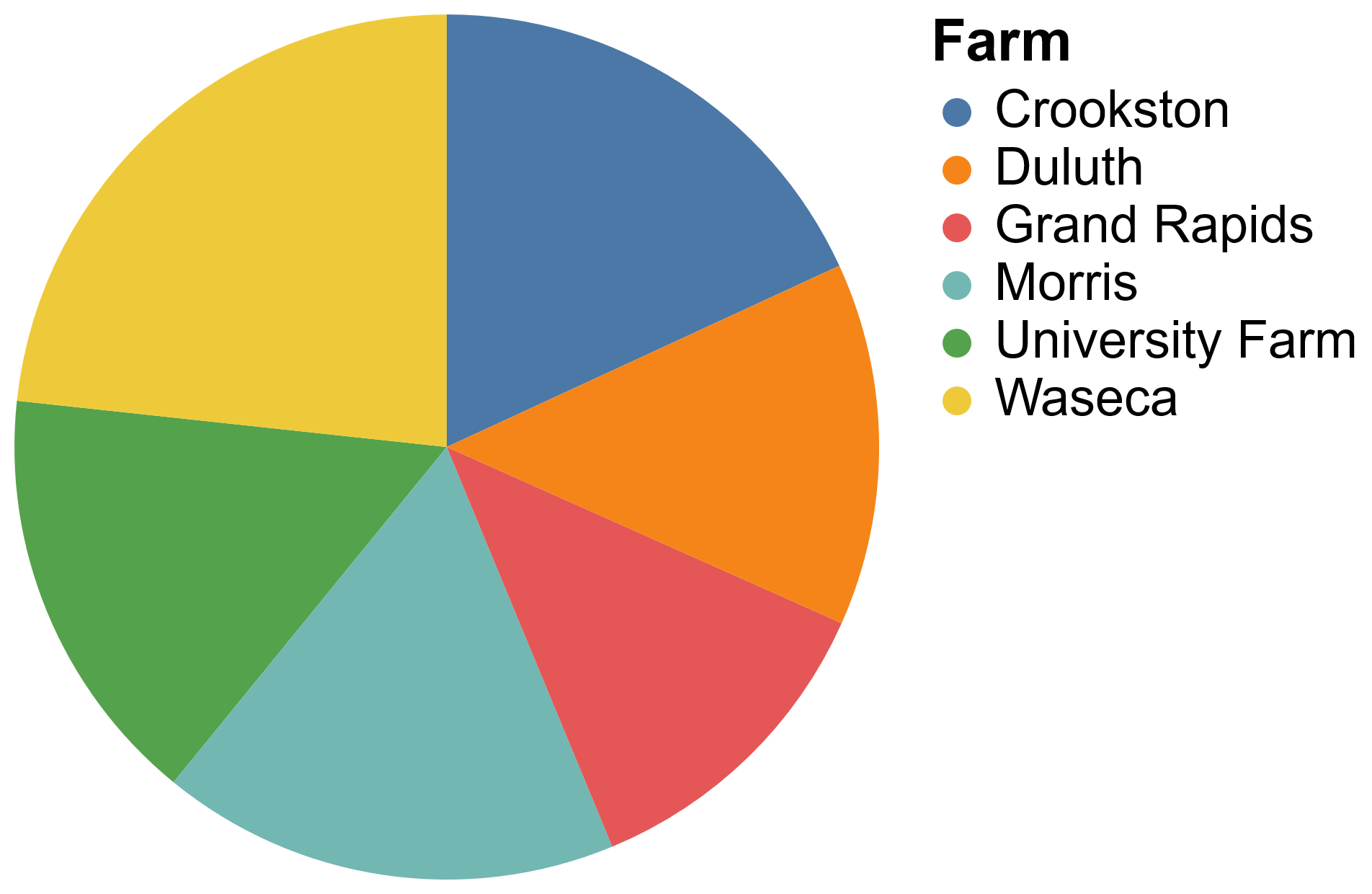 Modified Bar Chart
total ← barley[;2 1]{⍺[1],(+/⍵),⍺[2]}⌸barley[;4]
┌───────────────┬─────────┬────┐
│Farm           │Yield    │Year│
├───────────────┼─────────┼────┤
│University Farm│358.26666│1931│
├───────────────┼─────────┼────┤
│Waseca         │543.46666│1931│
├───────────────┼─────────┼────┤
│Morris         │292.86669│1931│
├───────────────┼─────────┼────┤
································
├───────────────┼─────────┼────┤
│Duluth         │257.00001│1932│
└───────────────┴─────────┴────┘
Modified Bar Chart
total ← barley[;2 1]{⍺[1],(+/⍵),⍺[2]}⌸barley[;4]



View Chart.Bar total
Modified Bar Chart
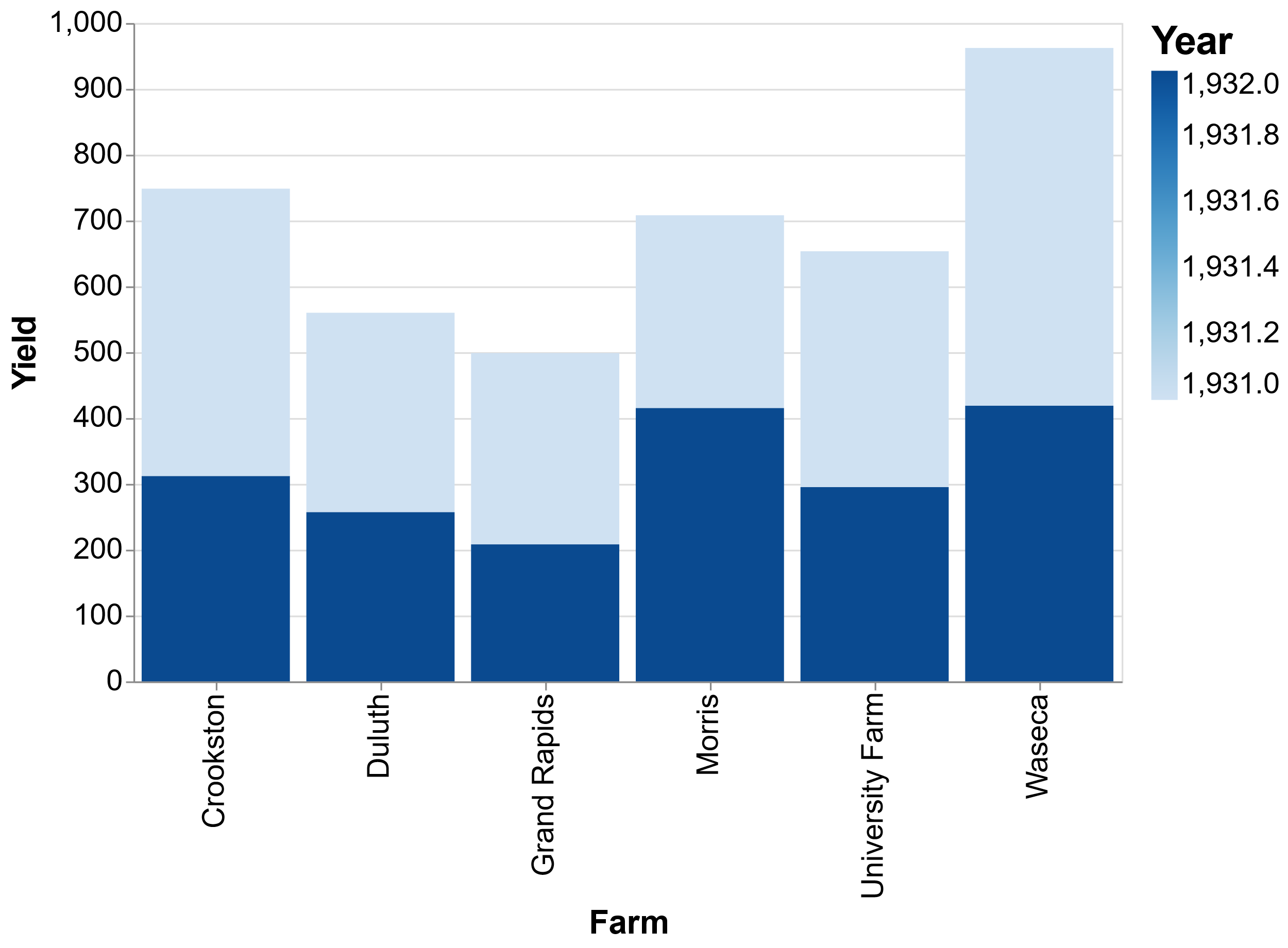 total ← barley[;2 1]{⍺[1],(+/⍵),⍺[2]}⌸barley[;4]



View Chart.Bar total
Modified Bar Chart
total ← barley[;2 1]{⍺[1],(+/⍵),⍺[2]}⌸barley[;4]

enc←'{xOffset:{field:"Year",type:"nominal"},'
enc,← 'color:{type:"nominal"}}'
Modified Bar Chart
total ← barley[;2 1]{⍺[1],(+/⍵),⍺[2]}⌸barley[;4]

enc←'{xOffset:{field:"Year",type:"nominal"},'
enc,← 'color:{type:"nominal"}}'
top_level ← '{title:"The Morris Mistake", fontSize:24}'
Modified Bar Chart
total ← barley[;2 1]{⍺[1],(+/⍵),⍺[2]}⌸barley[;4]

enc←'{xOffset:{field:"Year",type:"nominal"},'
enc,← 'color:{type:"nominal"}}'
top_level ← '{title:"The Morris Mistake", fontSize:24}'
View enc Spec.Encode top_level Chart.Bar total
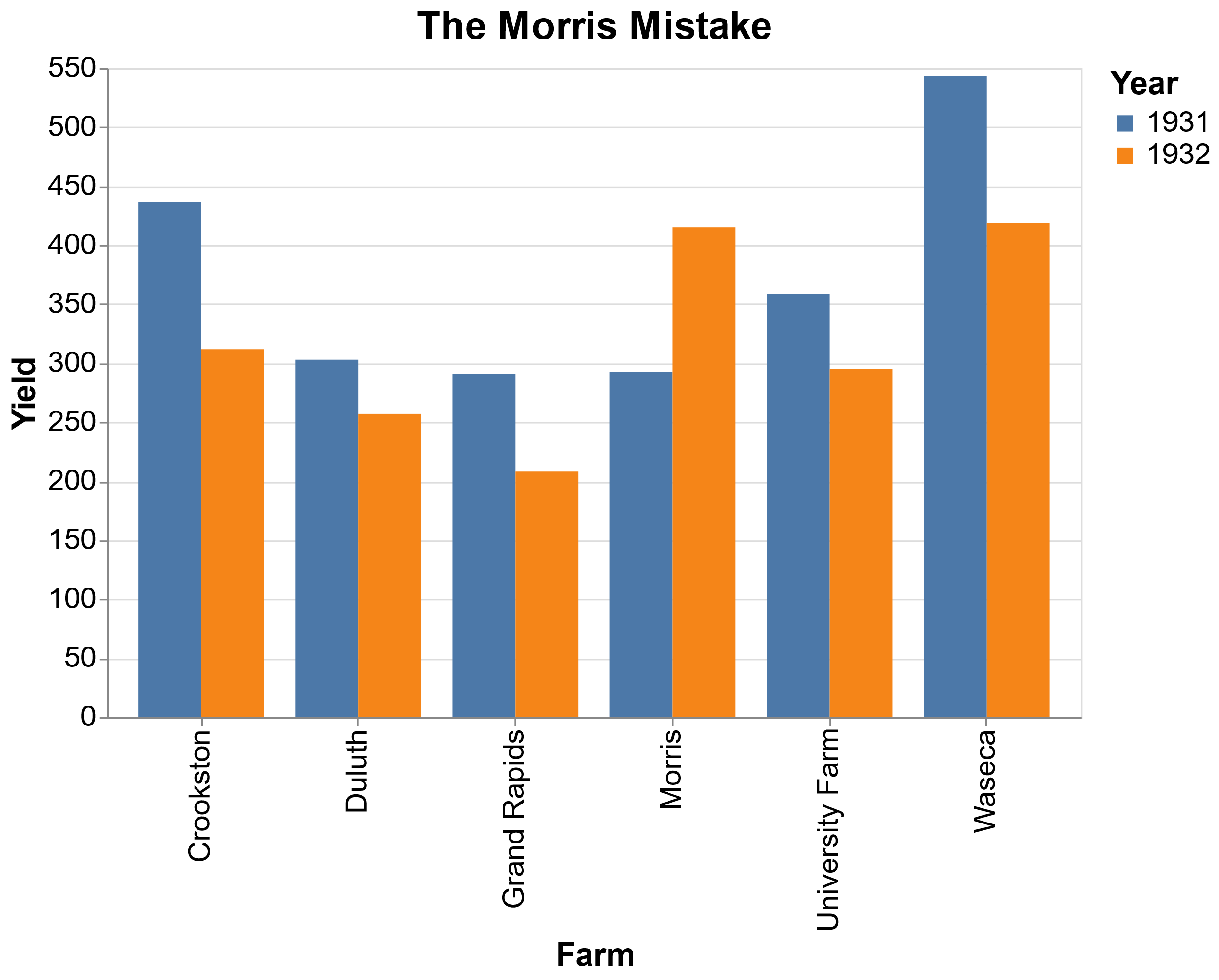 Modified Bar Chart
total ← barley[;2 1]{⍺[1],(+/⍵),⍺[2]}⌸barley[;4]

enc←'{xOffset:{field:"Year",type:"nominal"},'
enc,← 'color:{type:"nominal"}}'
top_level ← '{title:"The Morris Mistake", fontSize:24}'
View enc Spec.Encode top_level Chart.Bar total
What to do with this?
github.com/JoshDavid/VegaLite
github.com/the-carlisle-group/Playfair
toolofthought.com/posts/charting-and-tidy-data
Experiment and refine API
More quick chart functions
View compositions
Interactivity
An APL Visualisation Grammar?